PERIODNI SUSTAV ELEMENATA
1869.god. Dmitrij Ivanovič Mendeljejev sastavio tablicu elemenata i nazvao je periodni sustav elemenata jer je ustanovio da se svojstva periodično ponavljaju
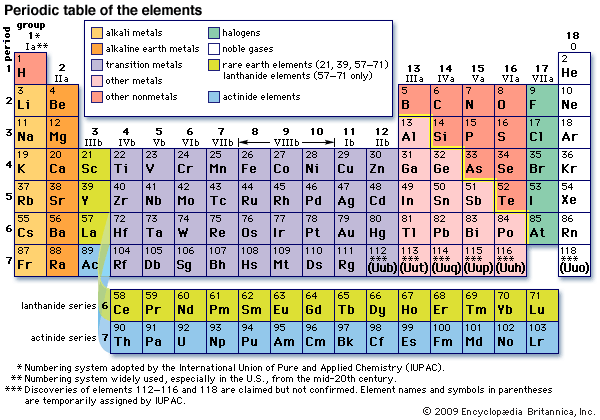 Prvu tablicu periodnog sustava elemenata (PSE) sastavio je D.I.Mendeljejev.
U suvremenoj tablici PSE elementi su poredani po rastućem protonskom broju.
Na desnoj se strani PSE nalaze nemetali a na lijevoj metali.
Elementi su raspoređeni u 7 perioda (redovi) i 18 skupina (stupci). Elementi iste skupine imaju slična svojstva. 
Elemente 18.skupine zovemo plemenitim plinovima, 17.skupine halogenim elementima, 1.skupine alkalijskim metalima a 2.skupine zemnoalkalijskim metalima.
Ponavljanje
1.Periodni sustav elemenata je podijeljen na vodoravne redove i okomite stupce. Redovi periodnog sustava zovu se __________________, a stupci __________________________.
Perioda ima _______ , a skupina ______________.
Elementi su u periodnom sustavu poredani po _________________broju.
Unutar jedne ______________elementi imaju slična svojstva. S lijeve
strane periodnog sustava nalaze se ______________, a s desne
______________.
2. Koristeći se periodnim sustavom elemenata odgovorite:
a) U koju se vrstu elemenata ubrajaju elementi iz prve skupine?
b) Koliki je atomski broj atoma magnezija?
c) U kojoj se skupini nalaze plemeniti plinovi?
d) Zašto se fluor, klor, brom i jod nalaze u istoj skupini periodnog sustava?
3.
3.Koji od sljedećih elemenata nije metal? (Zaokružite slovo ispred točnog odgovora.)
a) Bakar
b) Platina
c) Zlato
d) Ugljik
e) Ni jedan od navedenih
4. U praznu mrežu periodnog sustava upišite simbole sljedećih elemenata: kalija, bakra,željeza, sumpora, klora, kalcija, olova, kisika, dušika, srebra, ugljika i aluminija.